Interaktív térkép-megjelenítés
Szerver GIS
2023.10.11.
Bede-Fazekas Ákos
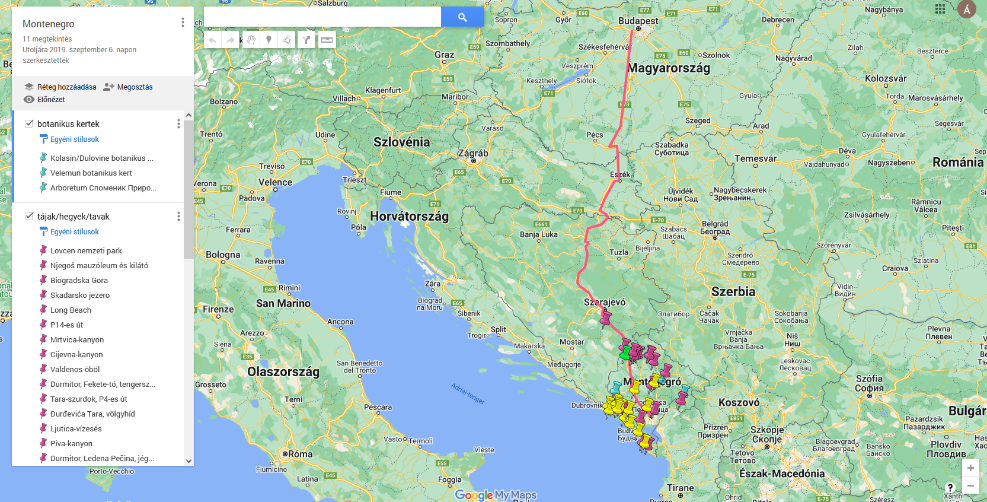 Interaktív webtérképek
nagyon sok lehetőség
sok az ingyenes és nyílt forráskódú
némelyik freemium (bizonyos szolgáltatásokért fizetni kell)
önálló programok
Google My Maps
MapBox Studio
uMap
MapTiler
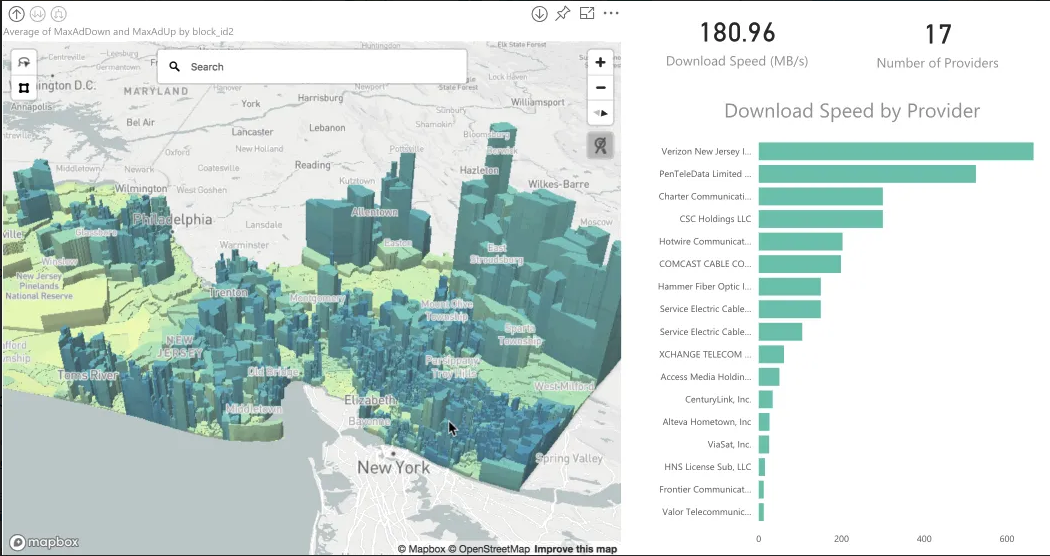 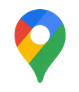 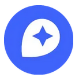 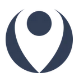 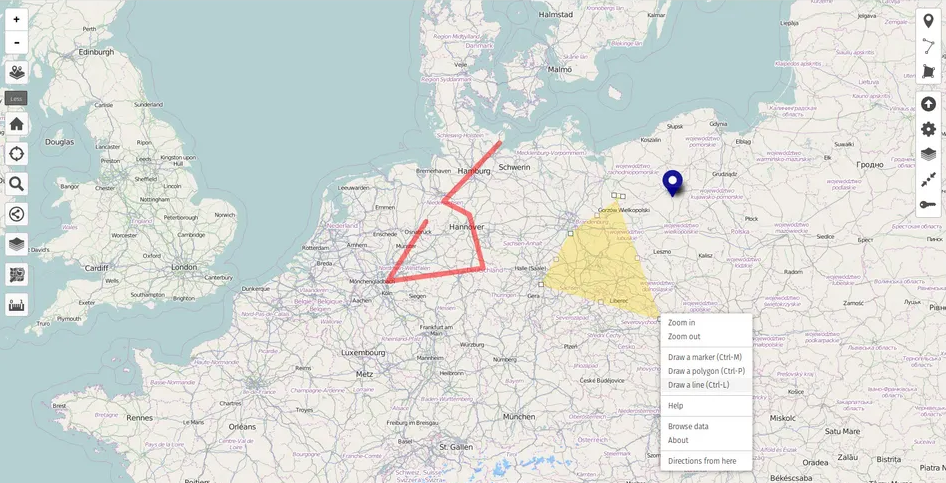 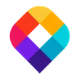 18:32
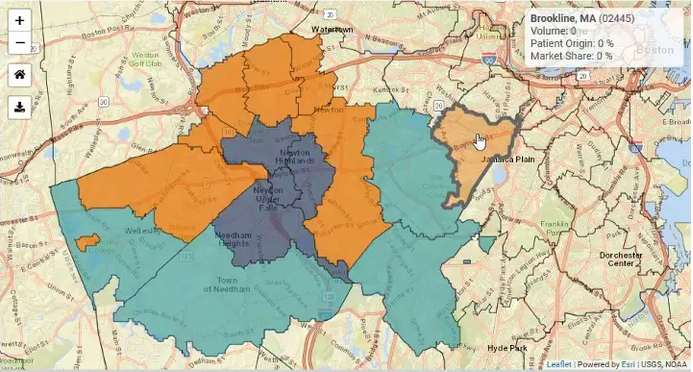 Interaktív webtérképek
JavaScript-könyvtárak
Leaflet (ezt fogjuk tanulni)
Openlayers (nagyon hasonlít a Leafletre)
Polymaps
CesiumJS (3D)
ArcGIS API for JavaScript
gmaps.js
MapBox.js
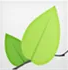 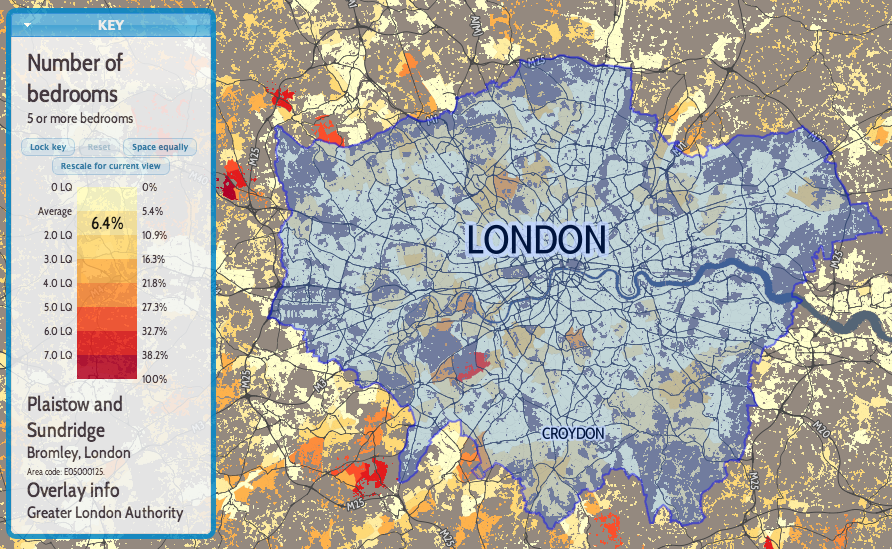 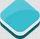 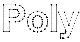 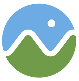 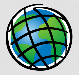 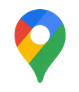 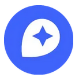 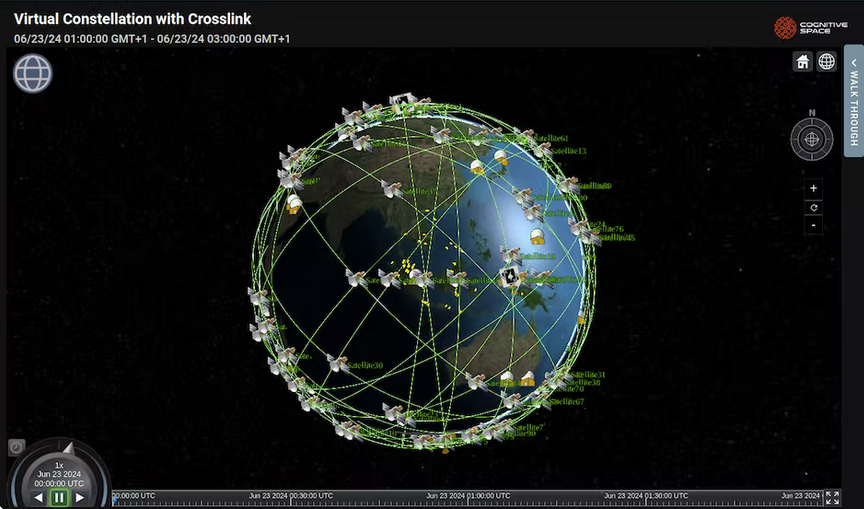 18:32
Leaflet – célok, lehetőségek
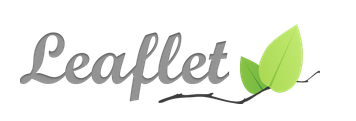 böngészőben térképet jelenít meg
interaktív módon
mobileszközre is optimális
JavaScript-könyvtár
JS-kód, amit betöltünk a weblapunkra
ingyenes és nyílt forráskódú
nagyon pici (39 kB)
számos bővítmény (megjelenítés, fájlformátumok)
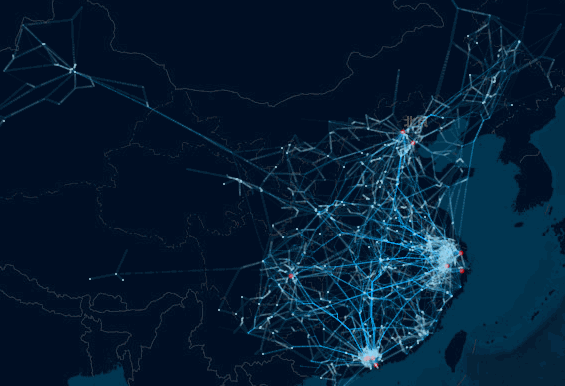 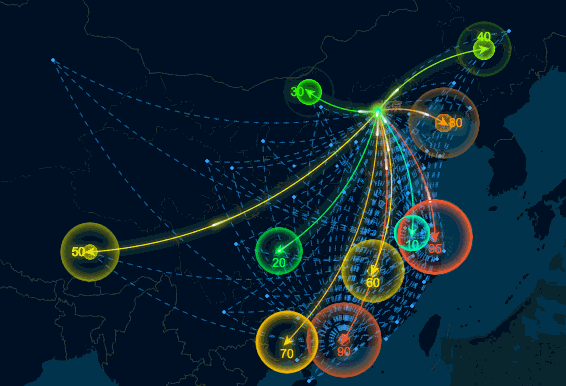 18:32
Leaflet – célok, lehetőségek
részletes dokumentáció
leafletjs.com/reference.html
olvasható forráskód
nekünk most ez kevésbé fontos…
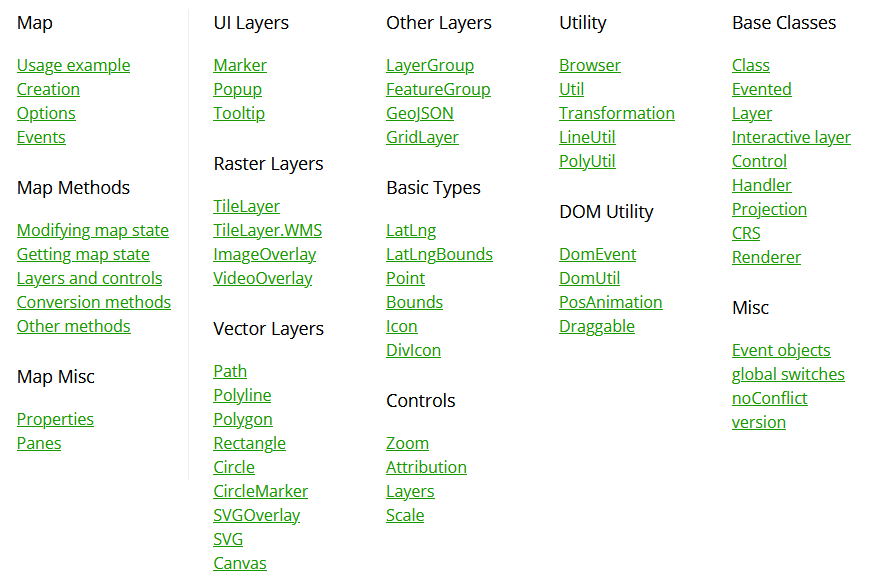 18:32
Térkép létrehozása
példa egy 2022-es diplomamunkából (Jakub Tamás)
jakubtamas.web.elte.hu/webterkep_desktop_hu.html
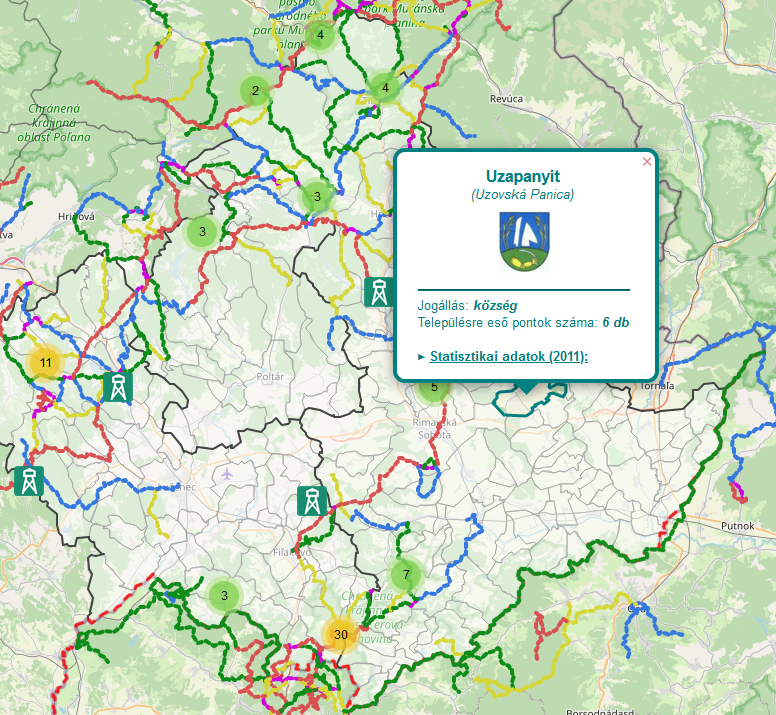 18:32
Térkép létrehozása
négy egyszerű lépés
forráskód (.js) és stíluslap (.css) hivatkozása
üres blokk (<div>) létrehozása
térképvászon (map) létrehozása
alaptérkép hozzáadása
18:32
Térkép létrehozása – 1. forráskód és stíluslap hivatkozása
a szokásos módon: <link />, <script>
lehet helyi link vagy külső link
előbb hivatkozzuk be a .css-fájlt, utána a forráskódot!
<script> lehet a dokumentumfejben vagy -törzsben akár
távoli fájlok hivatkozása
egyszerűbb
ezt a két sort kell beszúrni:

<link rel="stylesheet" href="https://unpkg.com/leaflet@1.9.3/dist/leaflet.css" integrity="sha256-kLaT2GOSpHechhsozzB+flnD+zUyjE2LlfWPgU04xyI=" crossorigin="" />
<script src="https://unpkg.com/leaflet@1.9.3/dist/leaflet.js" integrity="sha256-WBkoXOwTeyKclOHuWtc+i2uENFpDZ9YPdf5Hf+D7ewM=" crossorigin=""></script>
18:32
Térkép létrehozása – 1. forráskód és stíluslap hivatkozása
helyi fájlok hivatkozása
előzetesen letöltjük innen: leafletjs.com/download.html
majd kicsomagoljuk (a leaflet.css, a leaflet.js fájlok és az images mappa kellenek)
és ezt a két sort beszúrjuk a HTML-fájlba:

<link rel="stylesheet" href="/eleresi_ut/leaflet.css" />
<script src="/eleresi_ut/leaflet.js"></script>

az elérési út értelemszerűen mutasson oda, ahova a fájlokat kicsomagoltuk
18:32
Térkép létrehozása – 2. üres blokk létrehozása
üres blokk (<div>) létrehozása:
magasságot rögzíteni kell
a szélességet nem muszáj
legyen egyedi azonosítója (id)
az azonosítóval fogjuk elérni később

<div id="terkep_helye" style="width: 600px; height: 400px"></div>
18:32
Térkép létrehozása – 3–4. térképvászon létrehozása és alaptérkép hozzáadása
a dokumentumtörzsben, a <div> után beszúrunk egy <script>-et
ebben hozzuk létre a vásznat (L.map()) és rendeljük a <div>-hez (az azonosító alapján)
és itt adjuk hozzá az alaptérképet (L.tileLayer())

<script type="text/javascript" language="javascript">
  terkep = L.map('terkep_helye', {center: [20, 47], zoom: 10});
  L.tileLayer('http://{s}.tile.osm.org/{z}/{x}/{y}.png').addTo(terkep);
</script>

minden fontos függvény az L objektumhoz tartozik
a létrehozott térképvászon egy változó (folyton utalunk rá)
18:32
Térkép létrehozása – 3–4. térképvászon létrehozása és alaptérkép hozzáadása
a dokumentumtörzsben, a <div> után beszúrunk egy <script>-et
ebben hozzuk létre a vásznat (L.map()) és rendeljük a <div>-hez (az azonosító alapján)
és itt adjuk hozzá az alaptérképet (L.tileLayer())

<script type="text/javascript" language="javascript">
    terkep = L.map('terkep_helye', {center: [20, 47], zoom: 10});
    L.tileLayer('http://{s}.tile.osm.org/{z}/{x}/{y}.png').addTo(terkep);
</script>

minden fontos függvény az L objektumhoz tartozik
a létrehozott térképvászon egy változó (folyton utalunk rá)
18:32
Térkép létrehozása – 3–4. térképvászon létrehozása és alaptérkép hozzáadása
a dokumentumtörzsben, a <div> után beszúrunk egy <script>-et
ebben hozzuk létre a vásznat (L.map()) és rendeljük a <div>-hez (az azonosító alapján)
és itt adjuk hozzá az alaptérképet (L.tileLayer())

<script type="text/javascript" language="javascript">
    terkep = L.map('terkep_helye', {center: [20, 47], zoom: 10});
    L.tileLayer('http://{s}.tile.osm.org/{z}/{x}/{y}.png').addTo(terkep);
</script>

minden fontos függvény az L objektumhoz tartozik
a létrehozott térképvászon egy változó (folyton utalunk rá)
18:32
Térkép létrehozása – 3–4. térképvászon létrehozása és alaptérkép hozzáadása
a dokumentumtörzsben, a <div> után beszúrunk egy <script>-et
ebben hozzuk létre a vásznat (L.map()) és rendeljük a <div>-hez (az azonosító alapján)
és itt adjuk hozzá az alaptérképet (L.tileLayer())

<script type="text/javascript" language="javascript">
    terkep = L.map('terkep_helye', {center: [20, 47], zoom: 10});
    L.tileLayer('http://{s}.tile.osm.org/{z}/{x}/{y}.png').addTo(terkep);
</script>

minden fontos függvény az L objektumhoz tartozik
a létrehozott térképvászon egy változó (folyton utalunk rá)
18:32
Térkép létrehozása – 3–4. térképvászon létrehozása és alaptérkép hozzáadása
a dokumentumtörzsben, a <div> után beszúrunk egy <script>-et
ebben hozzuk létre a vásznat (L.map()) és rendeljük a <div>-hez (az azonosító alapján)
és itt adjuk hozzá az alaptérképet (L.tileLayer())

<script type="text/javascript" language="javascript">
    terkep = L.map('terkep_helye', {center: [20, 47], zoom: 10});
    L.tileLayer('http://{s}.tile.osm.org/{z}/{x}/{y}.png').addTo(terkep);
</script>

minden fontos függvény az L objektumhoz tartozik
a létrehozott térképvászon egy változó (folyton utalunk rá)
18:32
Térkép létrehozása – 3–4. térképvászon létrehozása és alaptérkép hozzáadása
a dokumentumtörzsben, a <div> után beszúrunk egy <script>-et
ebben hozzuk létre a vásznat (L.map()) és rendeljük a <div>-hez (az azonosító alapján)
és itt adjuk hozzá az alaptérképet (L.tileLayer())

<script type="text/javascript" language="javascript">
    terkep = L.map('terkep_helye', {center: [20, 47], zoom: 10});
    L.tileLayer('http://{s}.tile.osm.org/{z}/{x}/{y}.png').addTo(terkep);
</script>

minden fontos függvény az L objektumhoz tartozik
a létrehozott térképvászon egy változó (folyton utalunk rá)
18:32
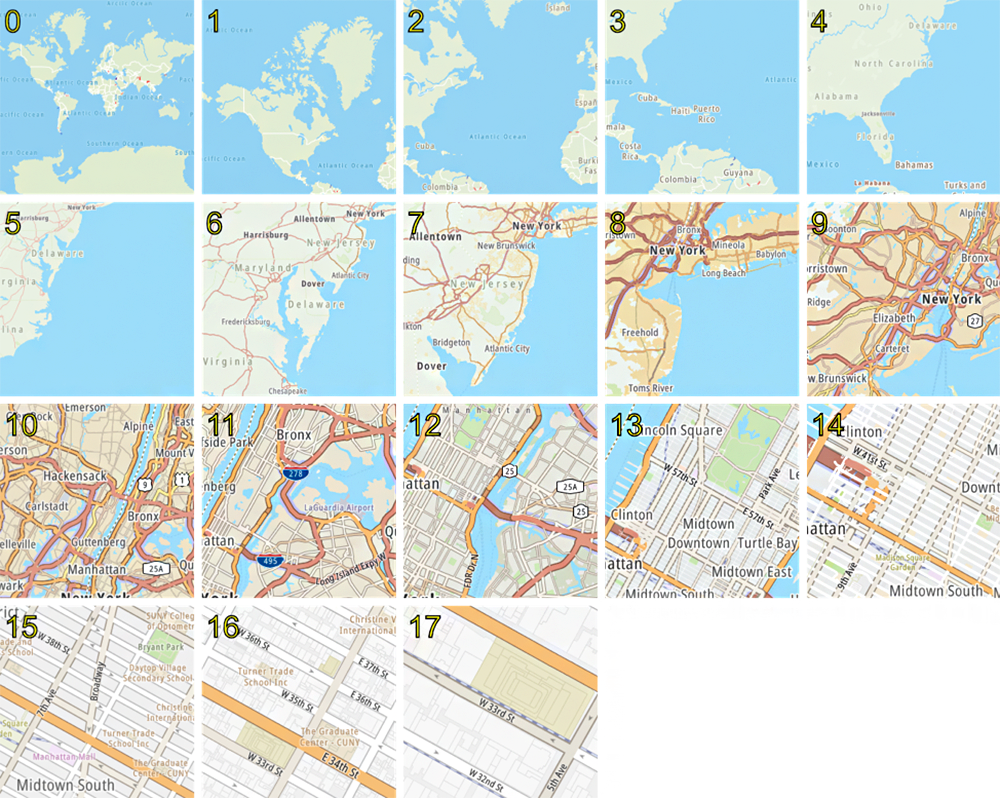 Térképvászon beállításai
L.map() két paramétere:
az azonosító, amivel a <div>-hez kapcsoljuk
opcionálisan további beállítások kapcsos zárójelben,vesszővel elválasztva
név: érték
leggyakoribb beállítások:
center: a középponti koordináták ([szélesség, hosszúság])
zoom: kezdeti zoomérték (egész szám, a nagyobb részletesebb)
középponti koordináták: sorrend fontos, D/Ny negatív előjellel
kezdeti zoomérték: 6–10 között optimális

terkepvaszon = L.map("terkep_helye", {center: [47.5, 20], zoom: 7});
18:32
Térképvászon beállításai
zoomControl: true
megjelenjen-e a +/- gomb a bal felső sarokban
boxZoom: true
lehessen-e a Shiftet lenyomva téglalapzoomolást végezni
doubleClickZoom: true
lehessen-e dupla kattintással zoomolni
dragging: true
lehesse-e mozgatni
zoomDelta: 1
hány lépésnyit zoomoljon (a +/- gombokkal)
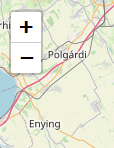 18:32
Térképvászon beállításai
crs: L.CRS.EPSG3857
vetület
minZoom, maxZoom
legkisebb és legnagyobb használható zoom (egész szám)
ha nem adjuk meg, az alaptérkép(ek)ből olvassa ki
maxBounds
ábrázolt tartomány szűkítése
további beállítási lehetőségek
továbblökés tehetetlensége
mobilon az érintés hatása
zoomolási és egyéb animációk
18:32
1. feladat (közös) – térképvászon létrehozása
figyeld meg:
külső .css és .js-fájlok hivatkozása, sorrendje
üres <div> helye, azonosítója
üres <div> stílusa
képvászon beállításai (középpont, zoom, letiltott mozgatás, zoom lépésköze)
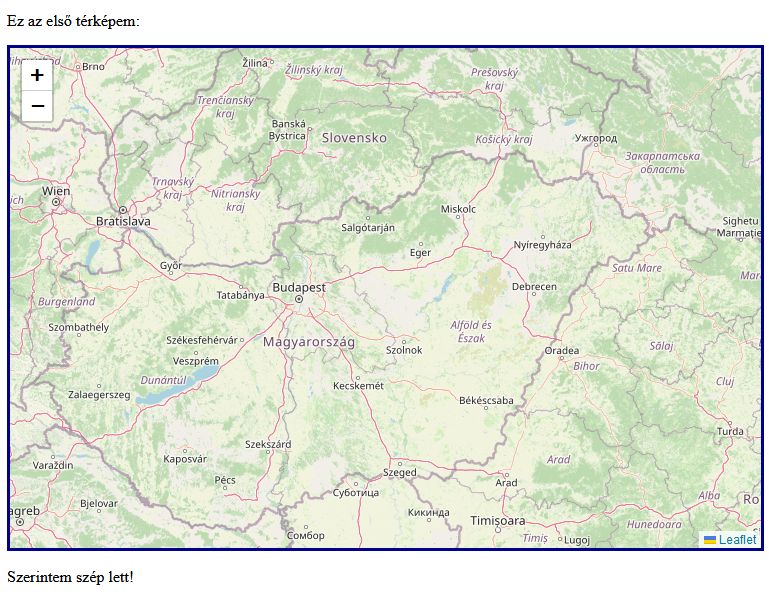 18:32
2. feladat (egyéni) – térképvászon létrehozása
töltsd le a Leaflet forráskódját és stíluslapját a leafletjs.com/download.html oldalról
majd csomagold ki
hozz létre egy weboldalt, amelyben a következőket valósítod meg
behivatkozod a kicsomagolt stíluslapot és forráskódot a megfelelő sorrendben
létrehozol két szöveges bekezdést, és közöttük a térkép helyőrzőjét (az azonosítója legyen: "terkep")
létrehozol egy képvásznat "vaszon" változónévvel éshozzáadod az OpenStreetMap alaptérképet
képvászon beállításai:
középpont: É48°, K20,5°
kezdő zoom: 9 (engedélyezett zoomtartomány: 5–12)
ne jelenjen meg a +/- gomb a bal felső sarokban
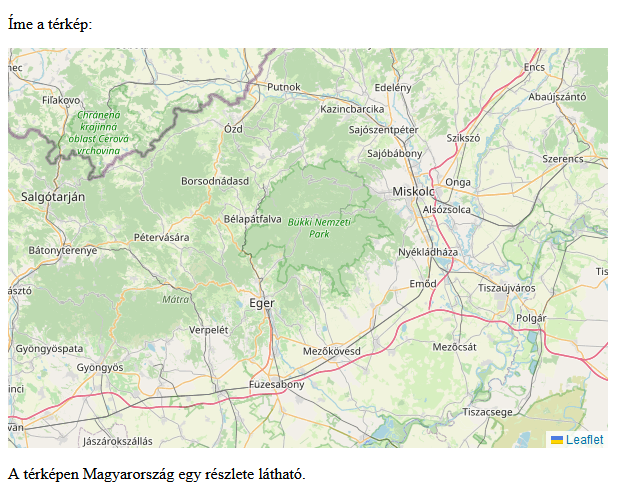 18:32
Alaptérképek
a kiválasztott szerver hozzáférést biztosít a részletes alaptérképhez
különböző felbontásokban (zoom)
kis (jellemzően 256×256 px) képekre darabolva (csempe/tile)
mindig csak azok a csempék töltődnek be, amik adott felbontásban és képkivágatban szükségesek
a szerverre mutató URL egyfajta minta
z: zoom
x, y: vízszintes és függőleges irányú sorszáma a képnek
s: opcionális, nekünk most nem fontos
18:32
Alaptérképek
sokféle alaptérkép van
némelyiknek külön létrehozó függvénye (is) van
pl. StamenTileLayer(), extra .js betöltendő 
leaflet-extras.github.io/leaflet-providers/preview
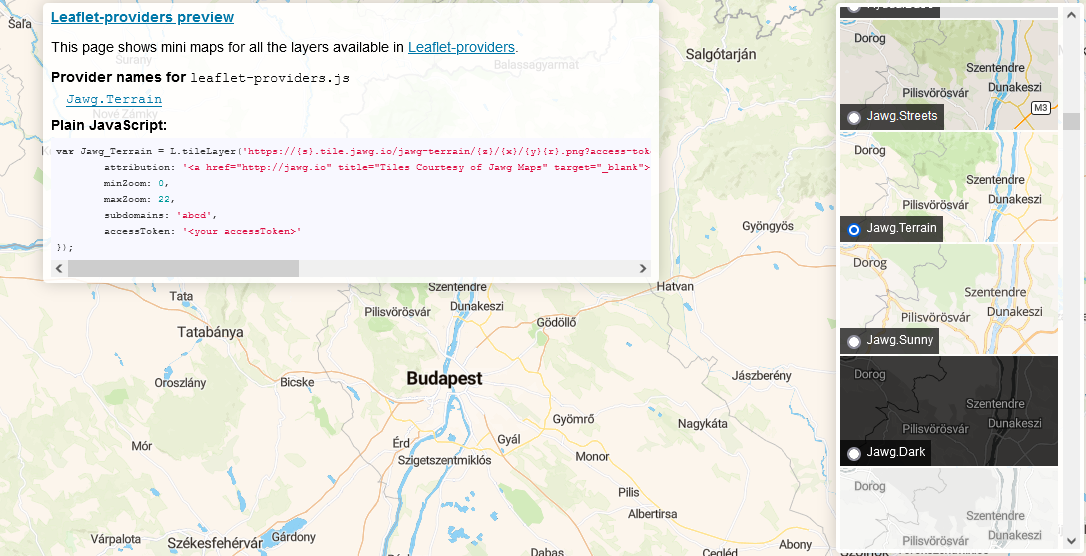 18:32
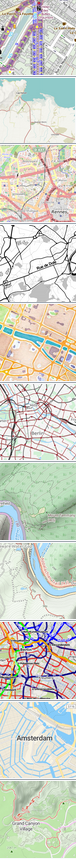 Alaptérképek
tileLayer("", {})
első paraméter az URL
második paraméter (opcionális) a beállítások
OSM, Thunderforest, Stamen stb.
wiki.openstreetmap.org/wiki/Raster_tile_providers
tileLayer.wms("", {})
WMS-szolgáltatás (Web Map Service)
jövő órán létrehozunk ilyet
általában többrétegű
a beállítások között szerepel a "layers" (melyik rétegeket jelenítse meg) – szövegként
L.tileLayer.wms("https://map.mbfsz.gov.hu/arcgis/services/atlasz200/atlasz200/MapServer/WMSServer?", {layers: "1"}).addTo(terkep2);
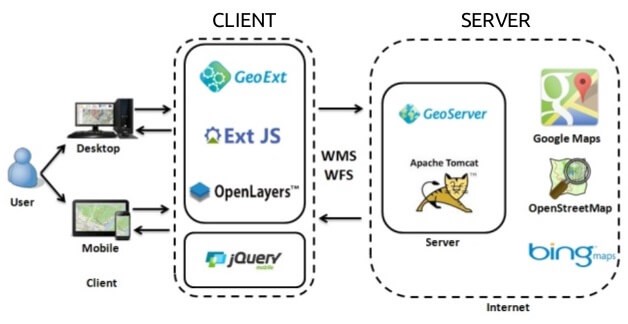 18:32
Geometriák hozzáadása
geometriák létrehozása:
L.marker(): pont
L.polyline(), L.multiPolyline(): vonal(gyűjtemény)
L.polygon(), L.multiPolygon(): poligon(gyűjtemény)
L.rectangle(): téglalap (bal fölső és jobb alsósarokponttal megadva)
L.circle(): kör (középponttal megadva)
geometriák hozzáadása
.addTo(vászon)

L.marker([48, 20]).addTo(terkep);
L.polyline([[47.5, 18.8], [47.6, 18.9]]).addTo(terkep);
L.rectangle([[47.6, 18.8], [47.5, 18.9]]).addTo(terkep);
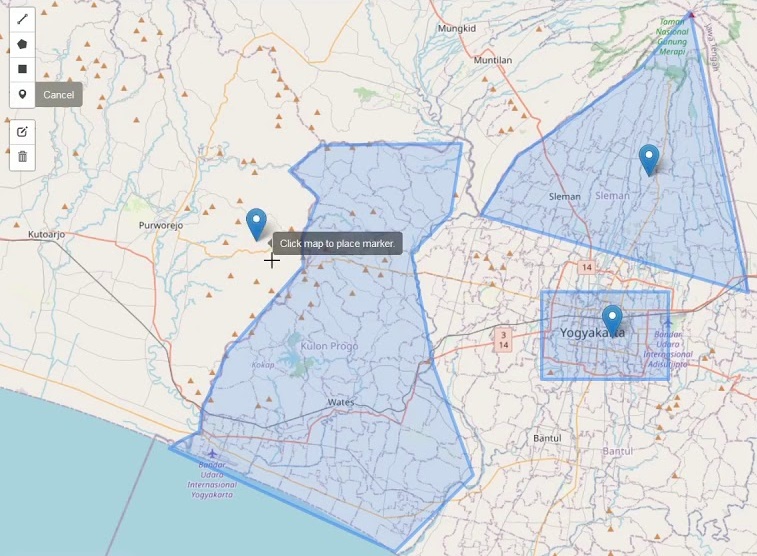 18:32
Geometriák hozzáadása
mindenféle tulajdonságuk beállítható
color (szín, körvonalszín) – szöveg
fillColor (kitöltőszín) – szöveg
weight (vonalvastagság) – szám
draggable (mozgathatóság) – logikai
title (cím) – szöveg
radius (sugár a kör esetén) – szám (méterben)
továbbá: ikon, áttetszőség, információs felhő

L.marker([47, 18.5], {title: "hegycsúcs", draggable: true, color: "green"
}).addTo(terkep);
L.circle([47.5, 18.8], {radius: 2000, title: "kör", color: "red"}).addTo(terkep);
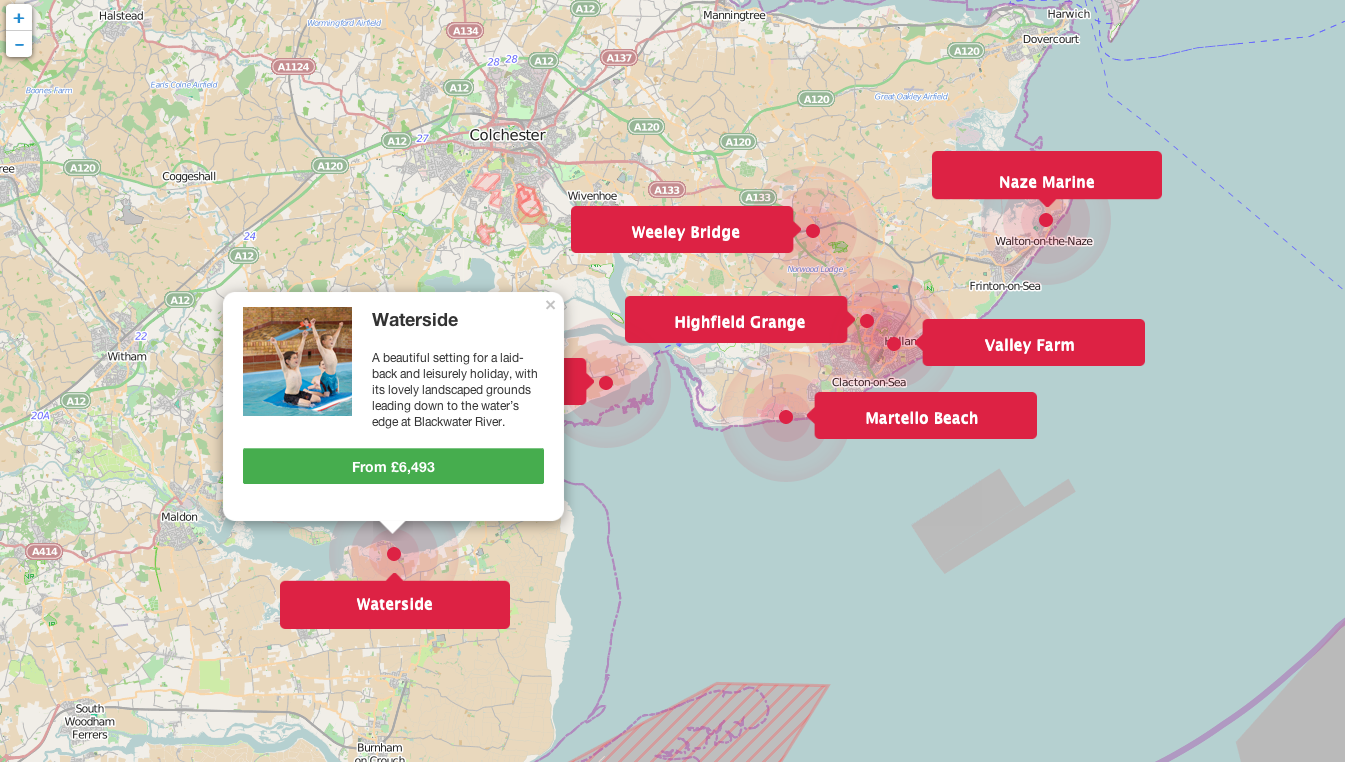 18:32
Geometriák egyesítése egy rétegbe
– NEM TANANYAG –
több réteget egyesíthetünk
akár eltérő típusú geometriákat is
onnantól együtt tudjuk kezelni őket
layerGroup() vagy featureGroup()
különbség az interaktivitás mértékében van
18:32
Léptékrúd hozzáadása
dinamikusan változó léptékrúd
méterben és lábban kifejezve
szabályozható a maximális mérete és a mértékegység

L.control.scale().addTo(map);
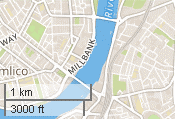 18:32
3. feladat (közös) – alaptérkép és geometriák
használt függvények:
tileLayer()
tileLayer.wms()

control.scale()

marker()
polyline()
rectangle()
circle()
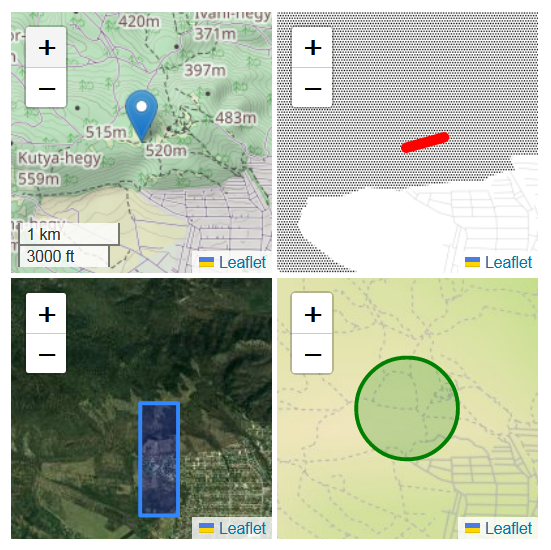 18:32
4. feladat (egyéni) – alaptérkép és geometriák
hozz létre másolatot a 01.html oldalról, és az oldalon jeleníts meg két négyzet alakú térképet
melyeknek a középpontja legyen É47,5° K18,8°, 11-es kezdeti zoommal
az első térkép jellemzői:
tetszőleges alaptérkép a leaflet-extras.github.io/leaflet-providers/preview oldalról választva, léptékrúddal
a második térkép jellemzői:
WMS-alaptérkép erről a linkről (Magyarország földtani alaptérképe):https://map.mbfsz.gov.hu/arcgis/services/fdt100/fdt_100/MapServer/WMSServer?
az alaptérkép "layers" nevű beállítása legyen "1" (szövegként)
helyezz el rajta egy kék, 4-es vastagságú vonalat
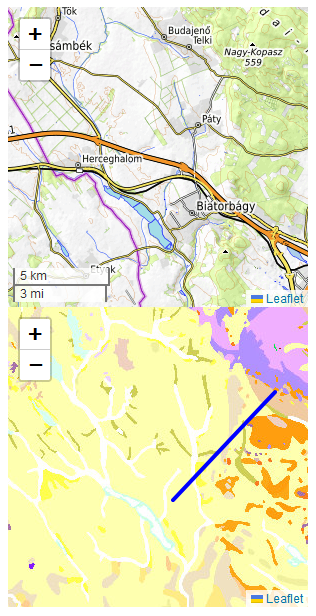 18:32
Eseménykezelés
a Leaflet-térképek is mindenféle eseményeketészlelnek
amelyeket lekezelhetünk
rétegek eseményei:
layeradd, layerremove, baselayerchange
térkép eseményei:
load, unload, zoom, move, resize
helymeghatározás:
locationerror, locationfound
interakciós események:
popupopen, popupclose, tooltipopen, tooltipclose, click, dblclick, mousedown, mouseup, contextmenu, keypress
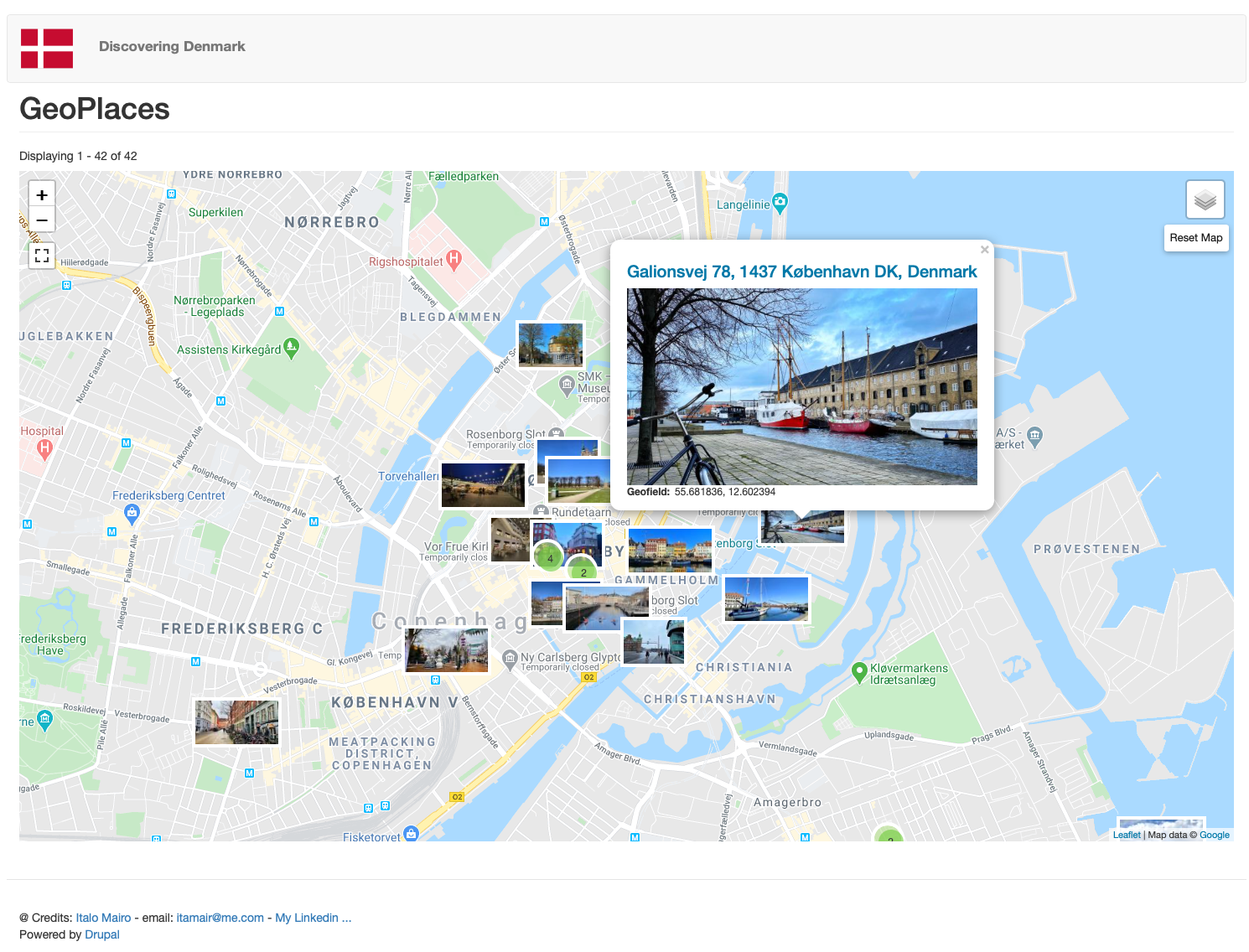 18:32
Eseménykezelés
események kezelése:
létrehozunk egy függvényt
majd egy megadott eseményhez hozzárendeljük az on() függvénnyel
az on() függvény a térképvászonhoz tartozik
első paramétere az esemény neve (szöveg)
második paramétere a függvény (zárójelek nélkül!)

function figyelmeztet() {
    alert("Inkább ne zoomolgass!");
}
terkepvaszon.on("zoom", figyelmeztet);
18:32
Eseménykezelés
nyilván ennél sokkal értelmesebb módon is lehet kezelni az eseményeket…
most csak kipróbáljuk a lehetőséget
az eseménykezelő függvények mindenféle információkat is megkapnak
pl. hova kattintott
paraméterként veszik át ezeket
ezekre támaszkodhatunk az eseménykezelés során
részletesen lásd a dokumentációban
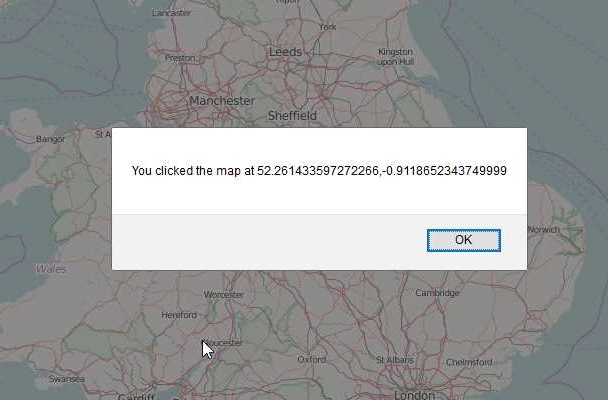 18:32
Eszköz helyzetének meghatározása
főként mobilalkalmazás esetén hasznos
locate()
a térképvászon függvénye
ha megtalálta az eszköz helyzetét: locationfound esemény
ha nem találta/letiltottuk: locationerror esemény
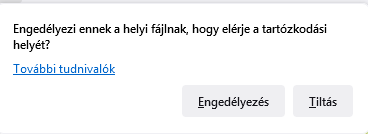 18:32
Komplex geometriák megjelenítése
a Leaflet által kezelt belső adatstruktúra ugyanaz, mint a GeoJSON-fájloké
külső fájlok is betölthetőek (bővítmény kell hozzájuk):
ESRI ShapeFile (elavult, de elterjedt egyrétegű formátum)
ESRI File GeoDatabase (az ESRI többrétegű formátuma)
GeoPackage (nyílt alternatívája az előzőnek)
GeoJSON (térinformatikai adatok JSON-struktúrában)
KML (Google Earth formátuma)
GPX (tipikus GPS-eszközös formátum)
leafletjs.com/plugins.html#overlay-data-formats
18:32
5. feladat (közös) – eseménykezelés és helymeghatározás
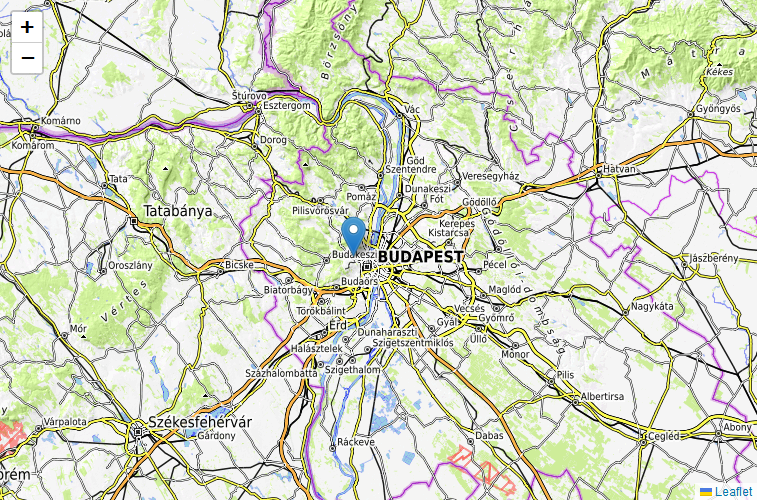 figyeld meg:
helymeghatározás megkísérlése
eseménykezelő függvények létrehozása
eseménykezelő függvények hozzárendelése az eseményhez
esemény információinak átadása paraméterként
18:32
Beadandó feladat – választott honlap bemutatása – Leaflet
leadás: 2023.10.25. 16:00, Teamsen, .doc/.docx fájlban
feladat:
keress egy neked tetsző, Leafletet használó honlapot, és szúrd be a linkjét
emelj ki a forráskódjából* legalább hat leafletes függvényt** használat közben***
amelyek közül legalább kettő olyan, amelyet órán nem tanultunk
írd meg a kiválasztott függvények nevét és helyét (fájlra mutató hivatkozás, sor száma)
saját szavaiddal írd le, hogy a kiválasztott függvények mit csinálnak (nem általában, hanem konkrétan a kiválasztott oldalon)
bátran használd a dokumentációt (leafletjs.com/reference.html)
*az érdekes forráskódot nem biztos, hogy a .html-fájlban találod meg, lehet, hogy külső .js-fájlban lesz
**, ***következő dián
18:32
Beadandó feladat – választott honlap bemutatása – Leaflet
leafletes függvény az, ami vagy
egy önálló, a Leaflet vagy valamely kiegészítője által deklarált javascriptes függvény (jellemzően L.-tal kezdődik, pl. L.tileLayer(), L.map(), L.FeatureGroup()), vagy
egy Leaflet vagy valamely kiegészítője által definiált adattípus/osztály metódusa (pl. .addTo(), .setView(), .addLayer(), .bindPopup())
vagyis összességében azok a függvények, amelyek működéséhez a HTML elején a leaflet.js (vagy valamely Leaflet-kiegészítő forráskódjának) betöltése elengedhetetlen.
nem várok tehát se általános JavaScript-függvényeket, se CSS- vagy HTML-kódokat
"használat közben":
ne a leaflet.js vagy a Leaflet egy kiegészítőjének forráskódjából vedd a függvényeket
hanem onnan, ahol a honlap meghívja őket
18:32
Köszönöm a figyelmet!
kérdések?
18:32